Grant PID2023-146625OB-I00 (HYDROMED) funded by:
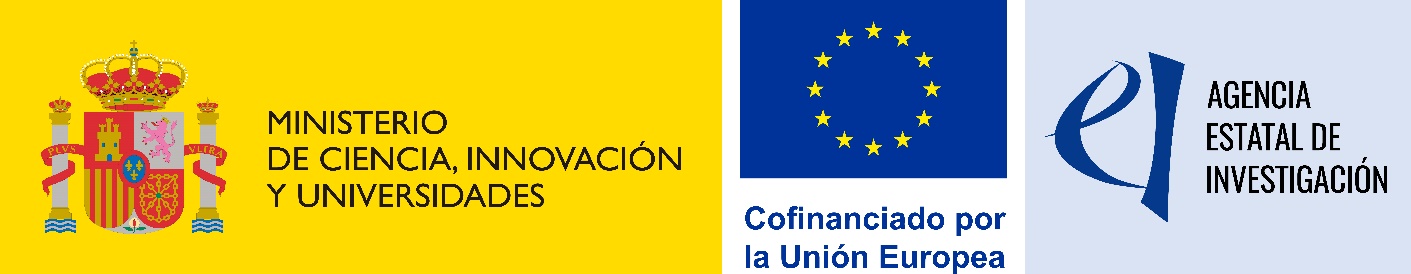